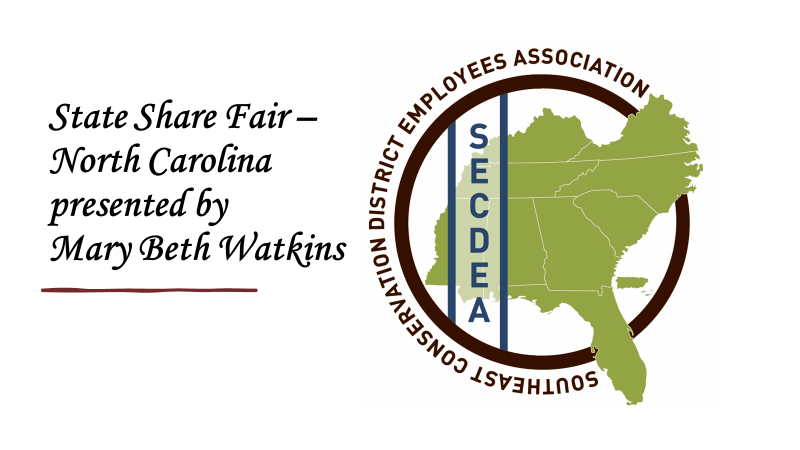 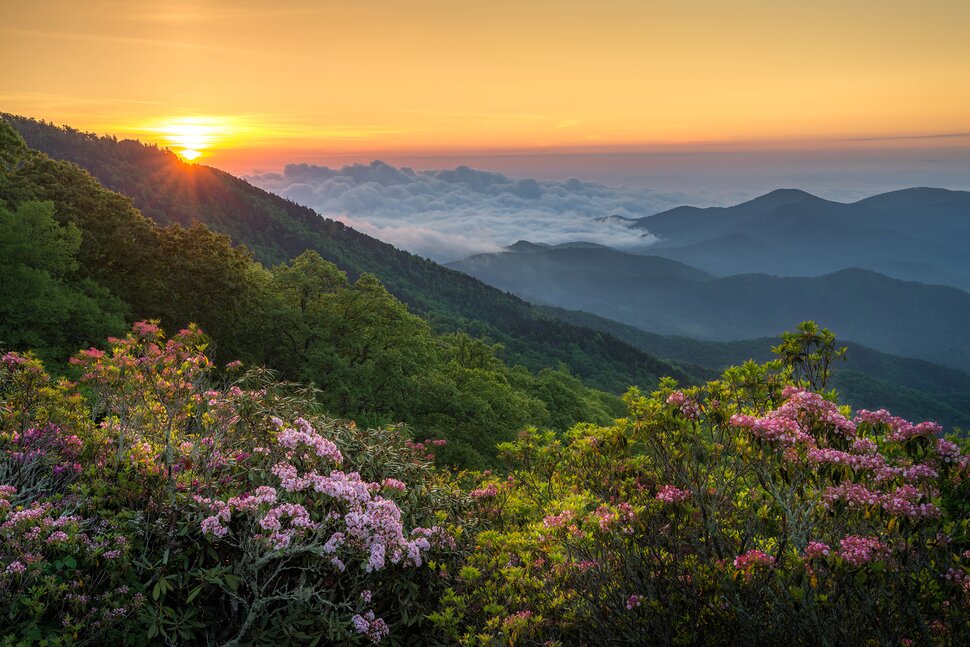 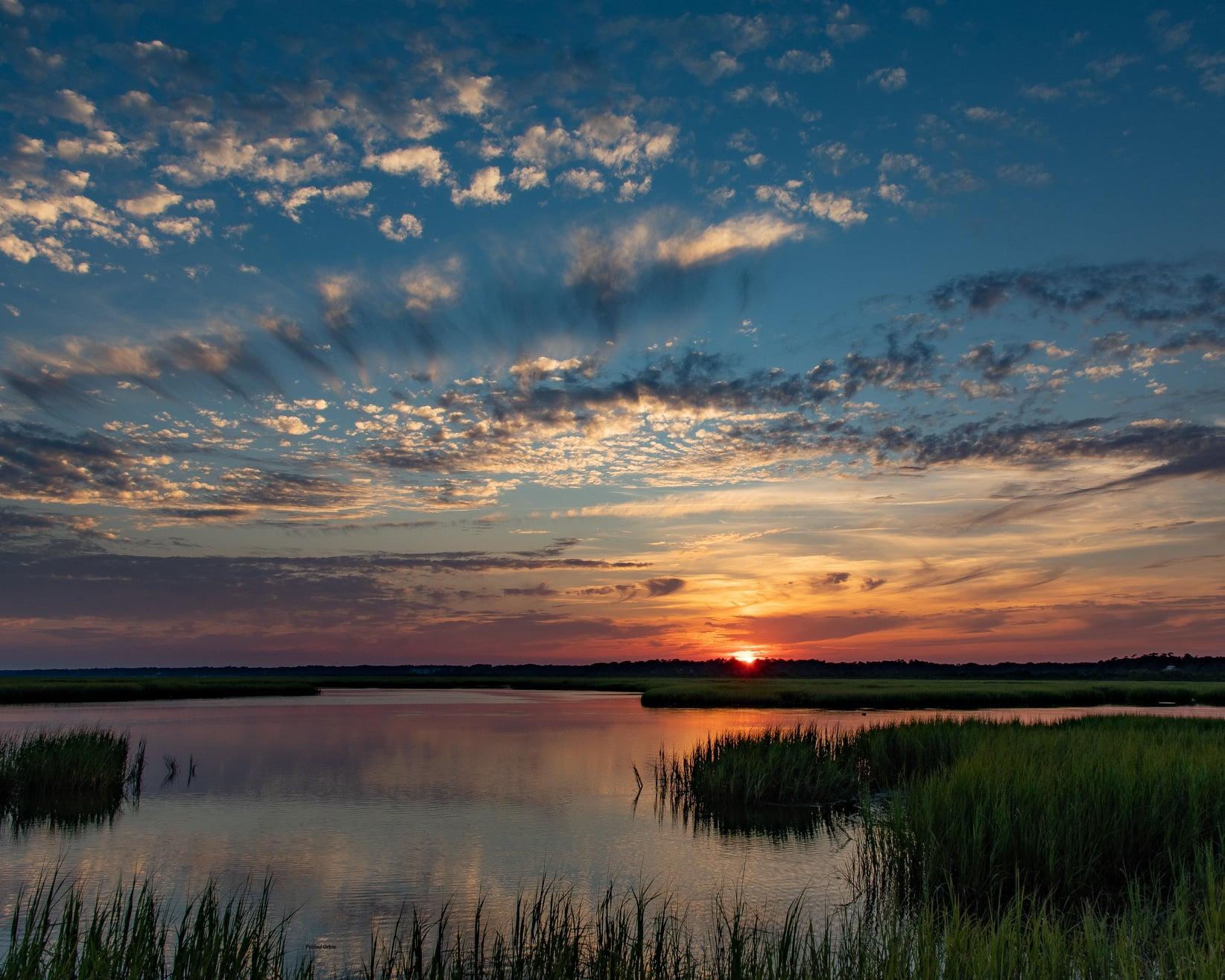 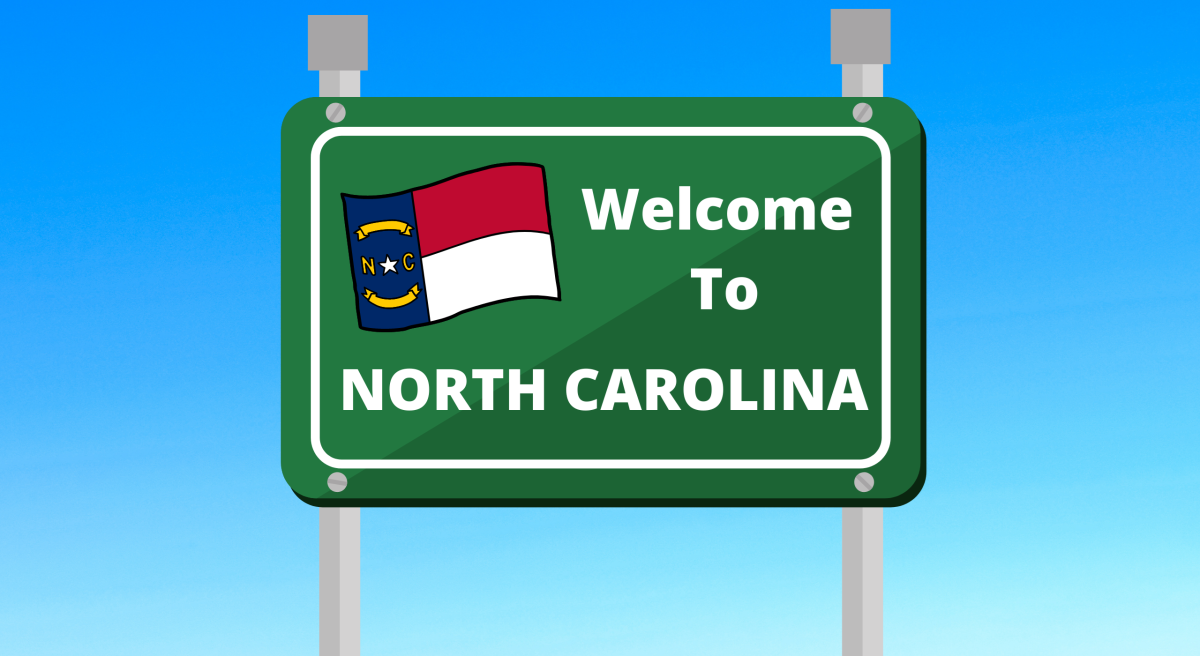 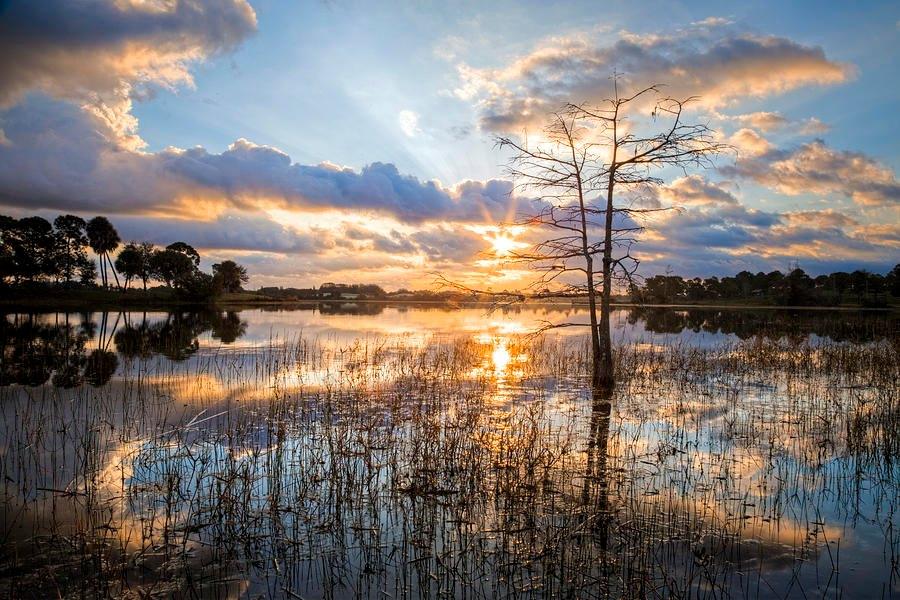 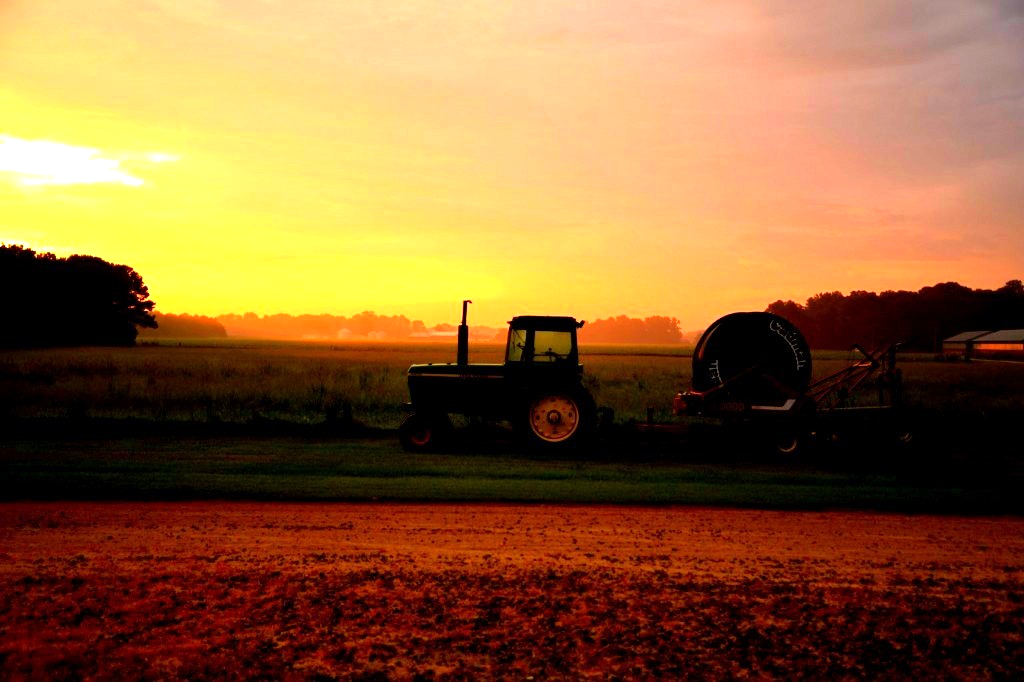 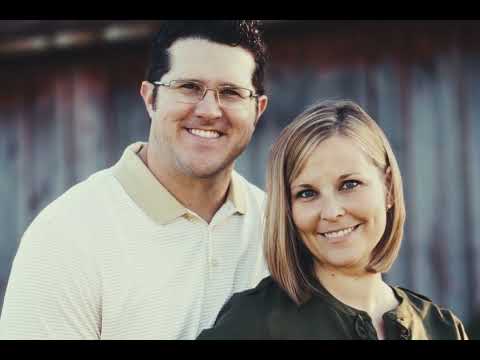 https://youtube.com/shorts/pHxdkutT570?feature=share